Istraživanje nerezonantne sheme elektromagnetski inducirane transparencije za pohranu svjetlosti
Tomislav Danielov
Mentor: dr. sc. Ticijana Ban
© CALT
Teorijski uvod
Eksperimentalni postav
Rezultati i diskusija
Zaključak
© CALT
Teorijski uvod
Elektromagnetski inducirana transparencija 
Optička memorija
Elektromagnetski inducirana transparencija
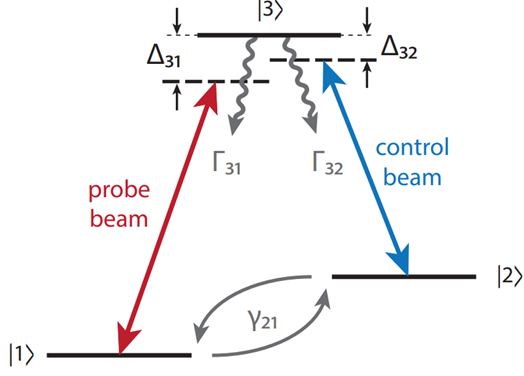 Međudjelovanje atoma s tri energijske razine i dva vanjska laserska polja
Transmisija jedne od laserskih zraka kroz inačeapsorptivan medij (EIT)
D. Buhin. ” Simultaneous laser cooling of multiple atomic species using a frequency comb”. Disertacija. Sveučilište u Zagrebu, 2022.
Elektromagnetski inducirana transparencija
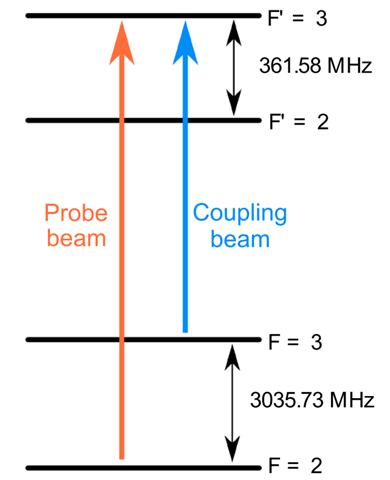 Dva hiperfina nivoa rubidija 85
Probna i pumpna laserska zraka
Linearna susceptibilnost i veza s kompleksnim indeksomloma:
M. Đujić, D. Buhin, N. Šantić, D. Aumiler i  T. Ban. ” Comparative analysis of light storage in antirelaxation-coated and buffer-gas-filled alkali vapor cells”. Scientific Reports 14.1 (lipanj 2024.)
Zašto EIT?







Spremanje svjetlosti u atomski medij – optička EIT memorija
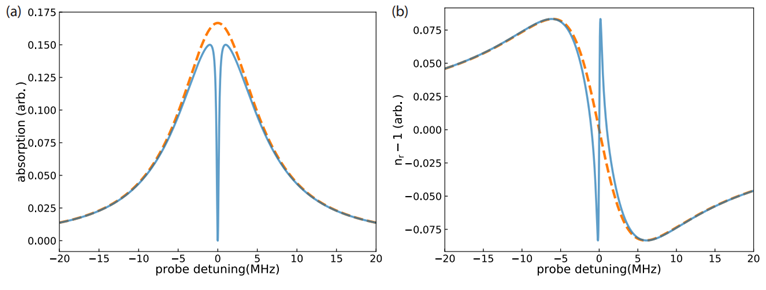 D. Buhin. ” Simultaneous laser cooling of multiple atomic species using a frequency comb”. Disertacija. Sveučilište u Zagrebu, 2022.
Optička EIT memorija
Postojanje EIT uvjeta omogućava spremanje svjetlosne informacije u toplim parama atoma







Gubitak informacija vidljiv u manjem izlaznom signalu
Efikasnost optičke memorije
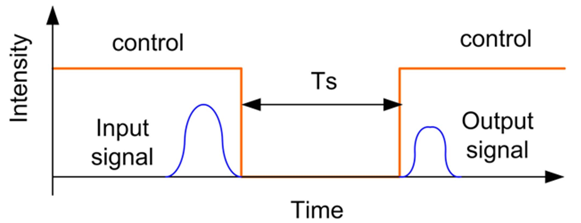 Lijun Ma, Oliver Slattery i Xiao Tang. ” Optical quantum memory based on electromagnetically induced transparency”. Journal of Optics 19.4 (veljača 2017.), str. 043001.
Eksperiment
Eksperimentalni postav
Proces mjerenja
Eksperimentalni postav
Kontinuirani Ti:sapph laser 
Široki spektar emisije i mogućnost preciznog namještanja frekvencije
Vežemo lasersku zraku iz Ti:sapph u jednomodno optičko vlakno i šaljemo je u eksperiment
Razdvajamo pumpnu i probnu zraku i odvojeno njima manipuliramo
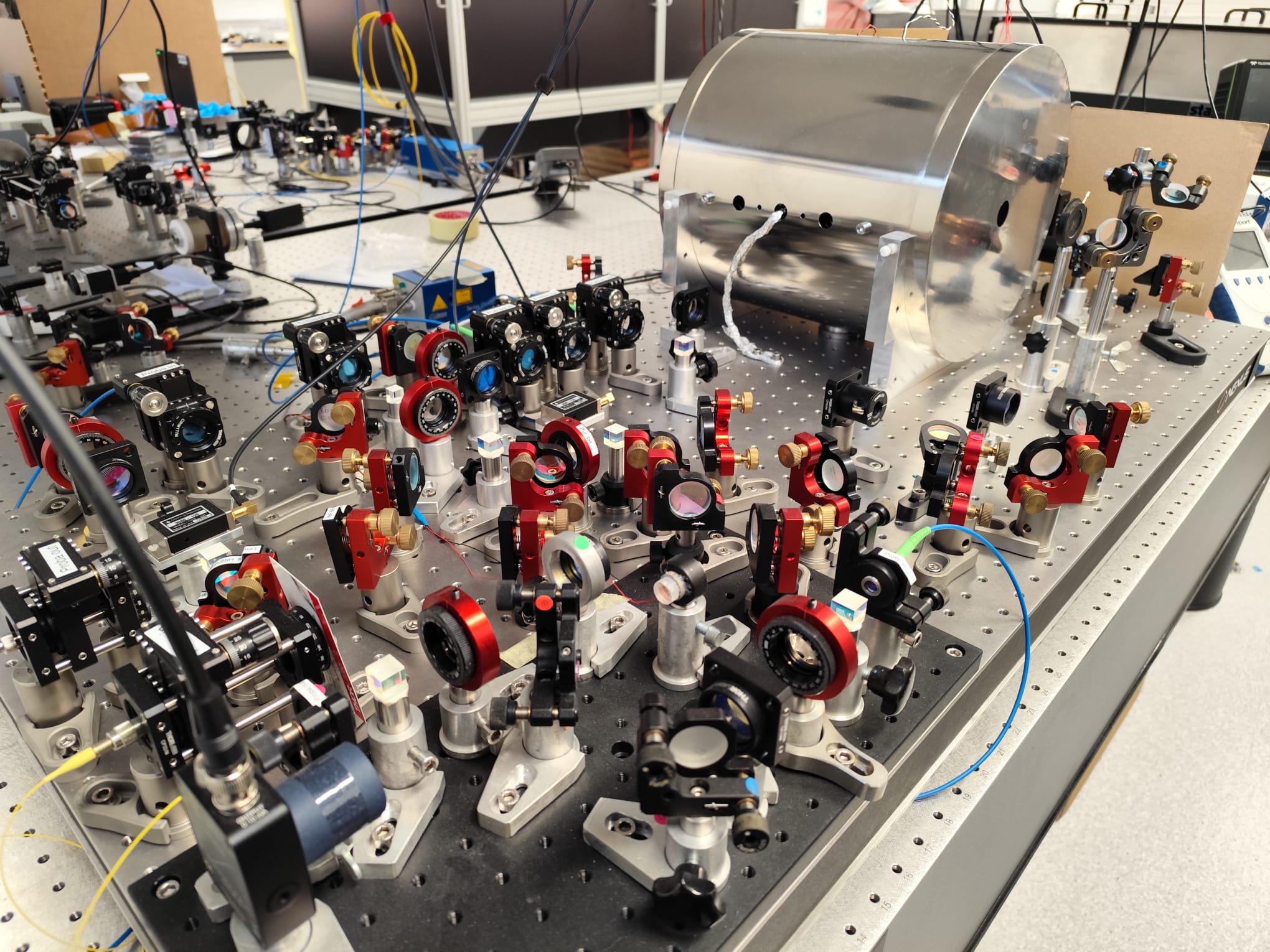 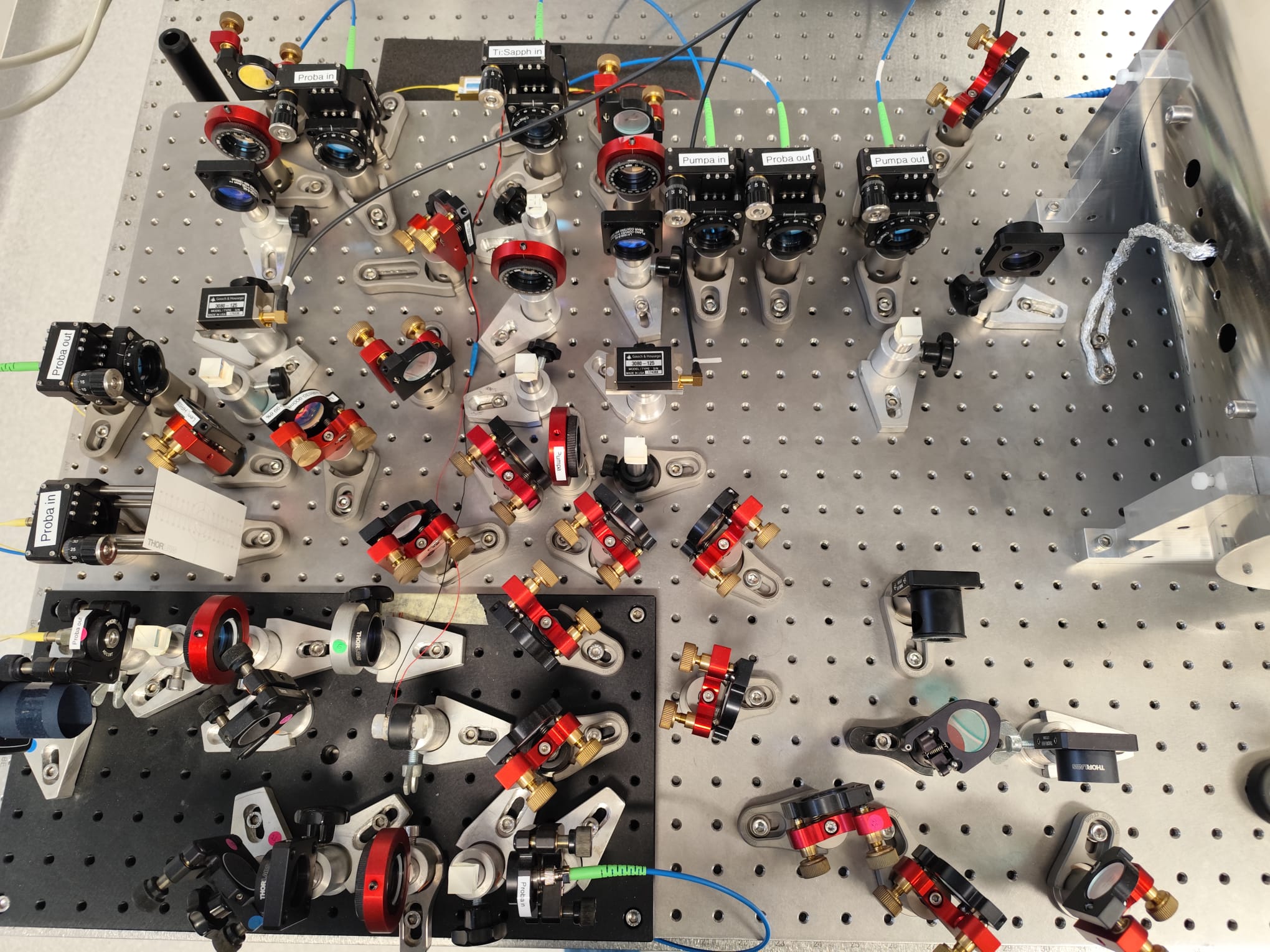 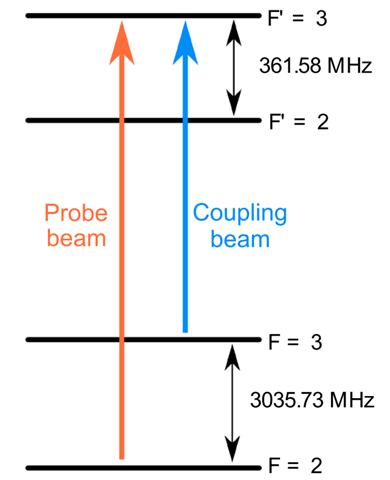 Eksperimentalni postav
Za EIT uvjete trebamo dvije laserske zrake na različitimfrekvencijama
Razdvajamo ulaznu zraku na dvije i odvojeno manipuliramo njima
Kasnije ih spajamo prije slanja u atomski medij
Eksperimentalni postav
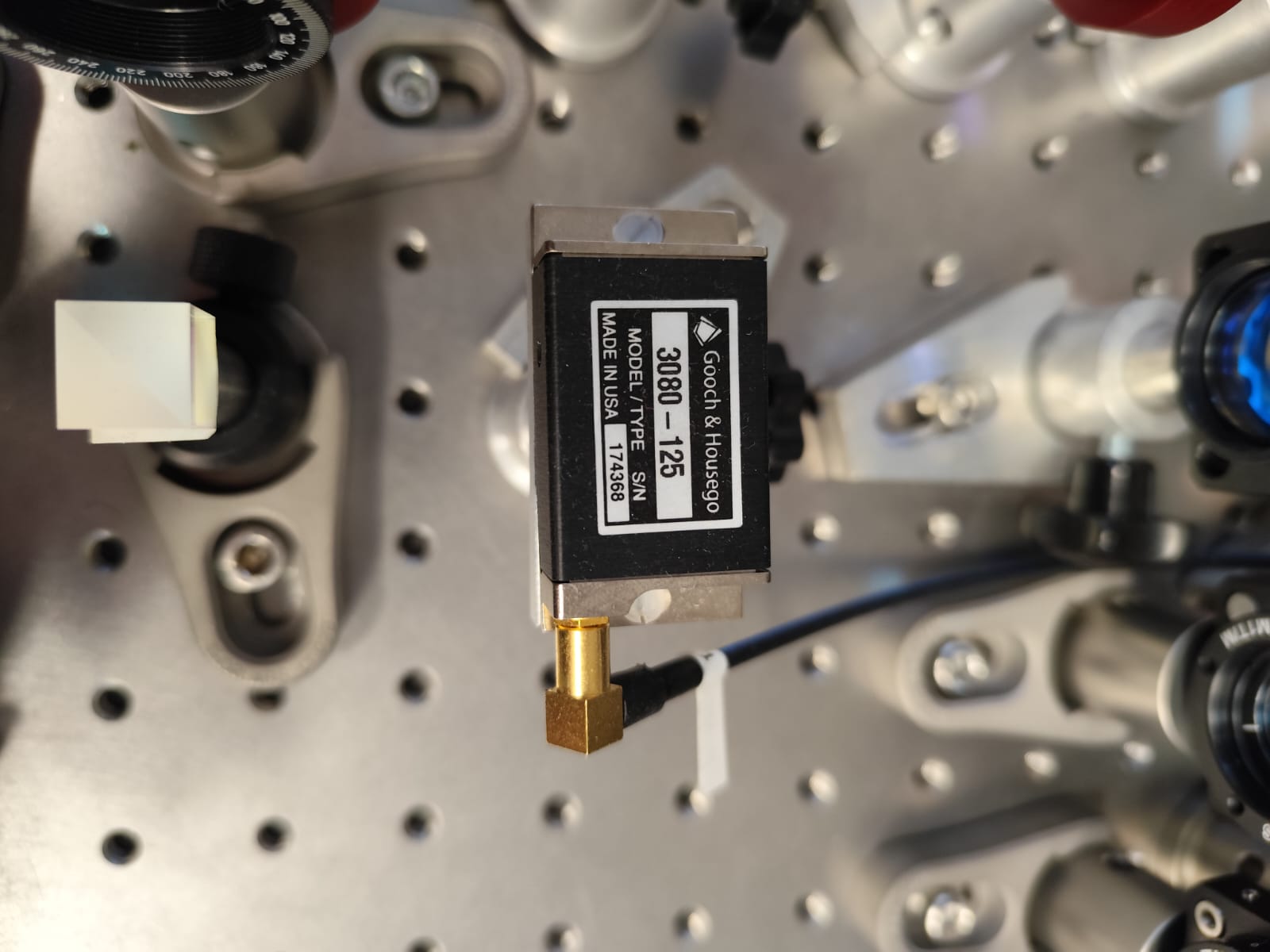 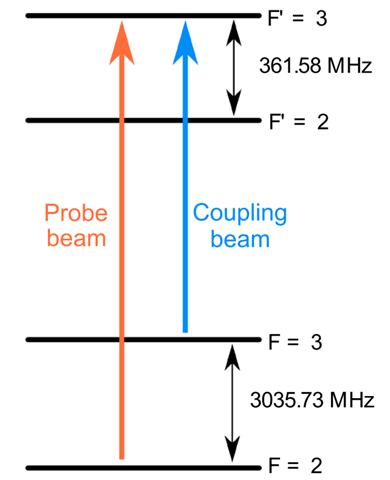 Akusto-optički modulator (AOM)
Dvostruki prolaz
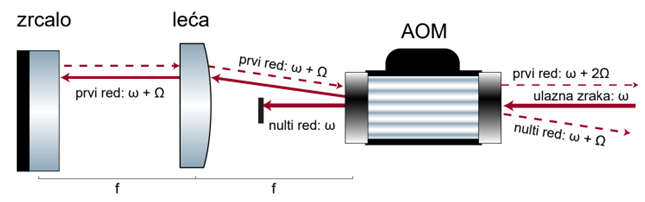 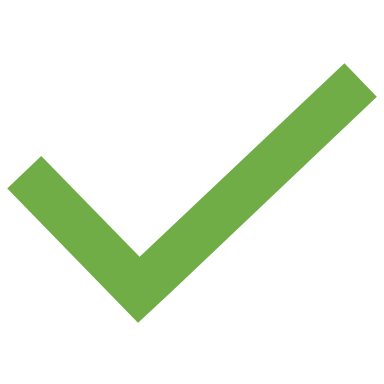 Marin Đujić. ” Utjecaj učinaka dekoherencije na svojstva optičkih kvantnih memorija”. Mag. rad. Sveučilište u Zagrebu, 2022.
Eksperimentalni postav
Propuštanjem svjetlosti kroz optički rezonator propuštamo samo jedan sideband
Elektro-optički modulator (EOM)
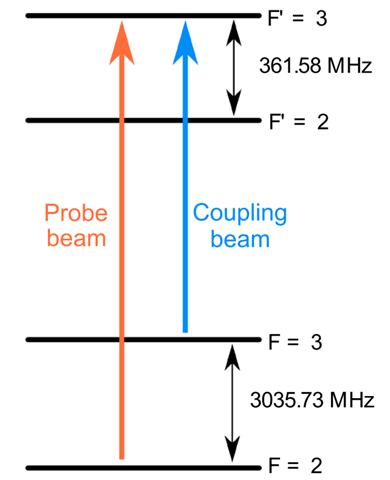 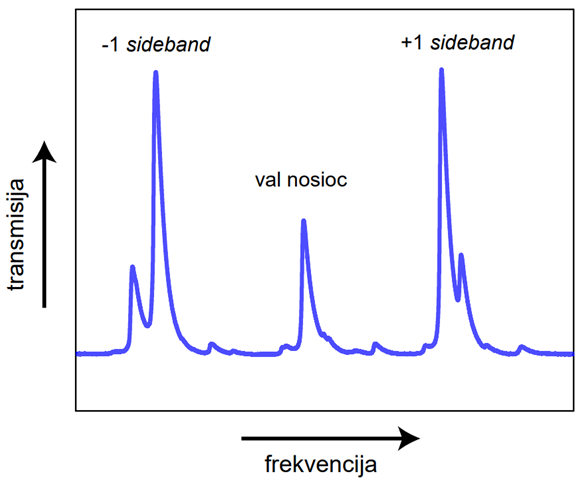 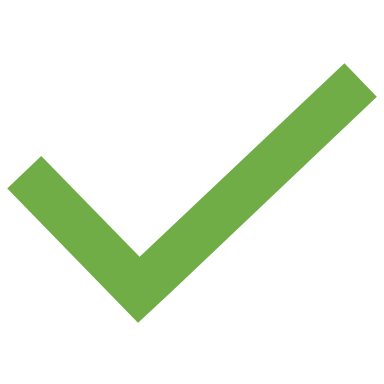 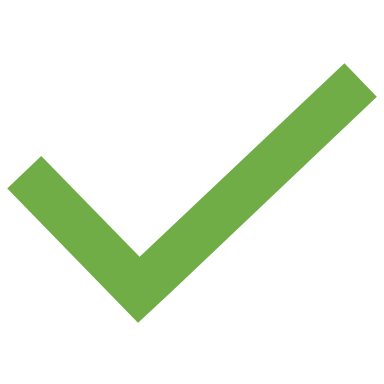 Marin Đujić. ” Utjecaj učinaka dekoherencije na svojstva optičkih kvantnih memorija”. Mag. rad. Sveučilište u Zagrebu, 2022.
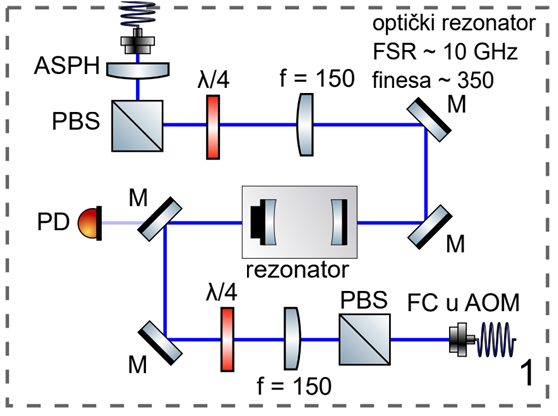 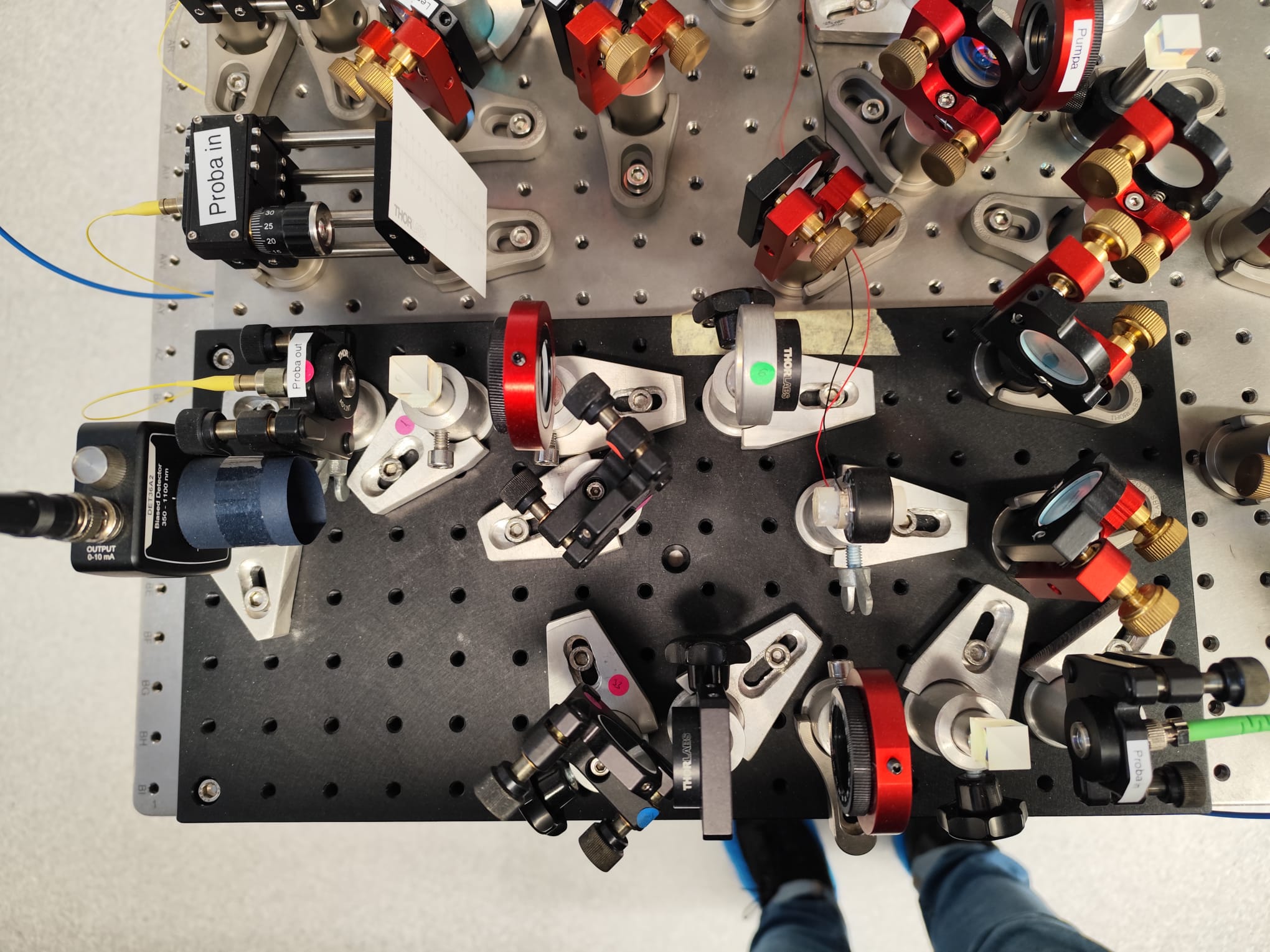 Mjerenje EIT-a
Generatorom pulseva sinkroniziramo XRF uređaj koji određuje frekvenciju AOM-ova
Mijenjamo frekvenciju probe u uskom rasponu oko frekvencije prijelaza
Za mjerenje koristimo Beer – Lambertov zakon:
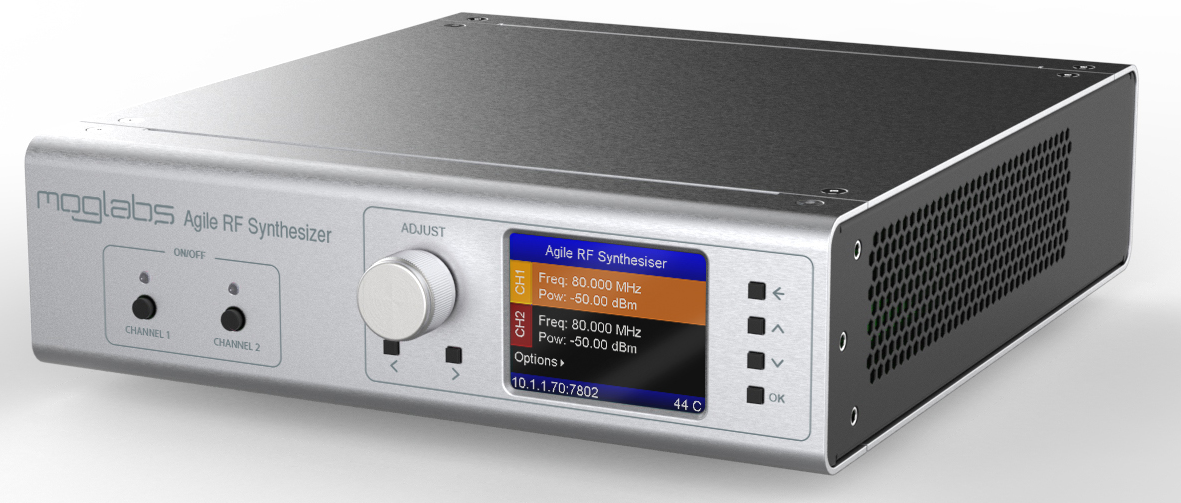 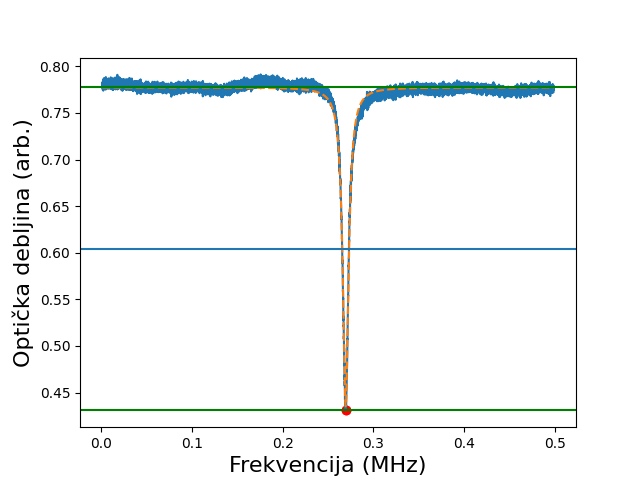 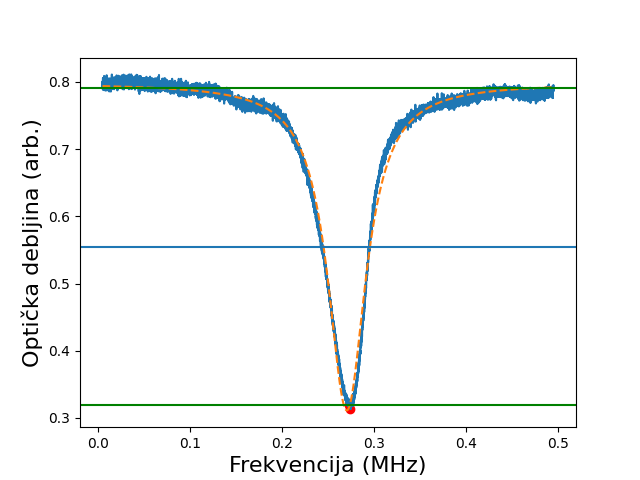 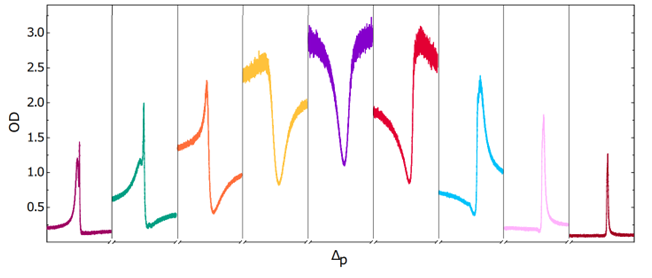 M. Đujić, D. Buhin, N. Šantić, D. Aumiler i  T. Ban. ” Comparative analysis of light storage in antirelaxation-coated and buffer-gas-filled alkali vapor cells”. Scientific Reports 14.1 (lipanj 2024.)
Mjerenje optičke memorije
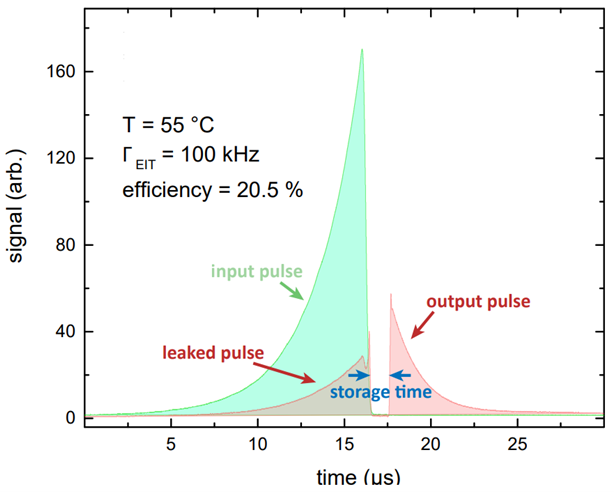 D. Buhin. ” Simultaneous laser cooling of multiple atomic species using a frequency comb”. Disertacija. Sveučilište u Zagrebu, 2022.
Rezultati i diskusija
Efikasnost u ovisnosti o odmaku od rezonancije
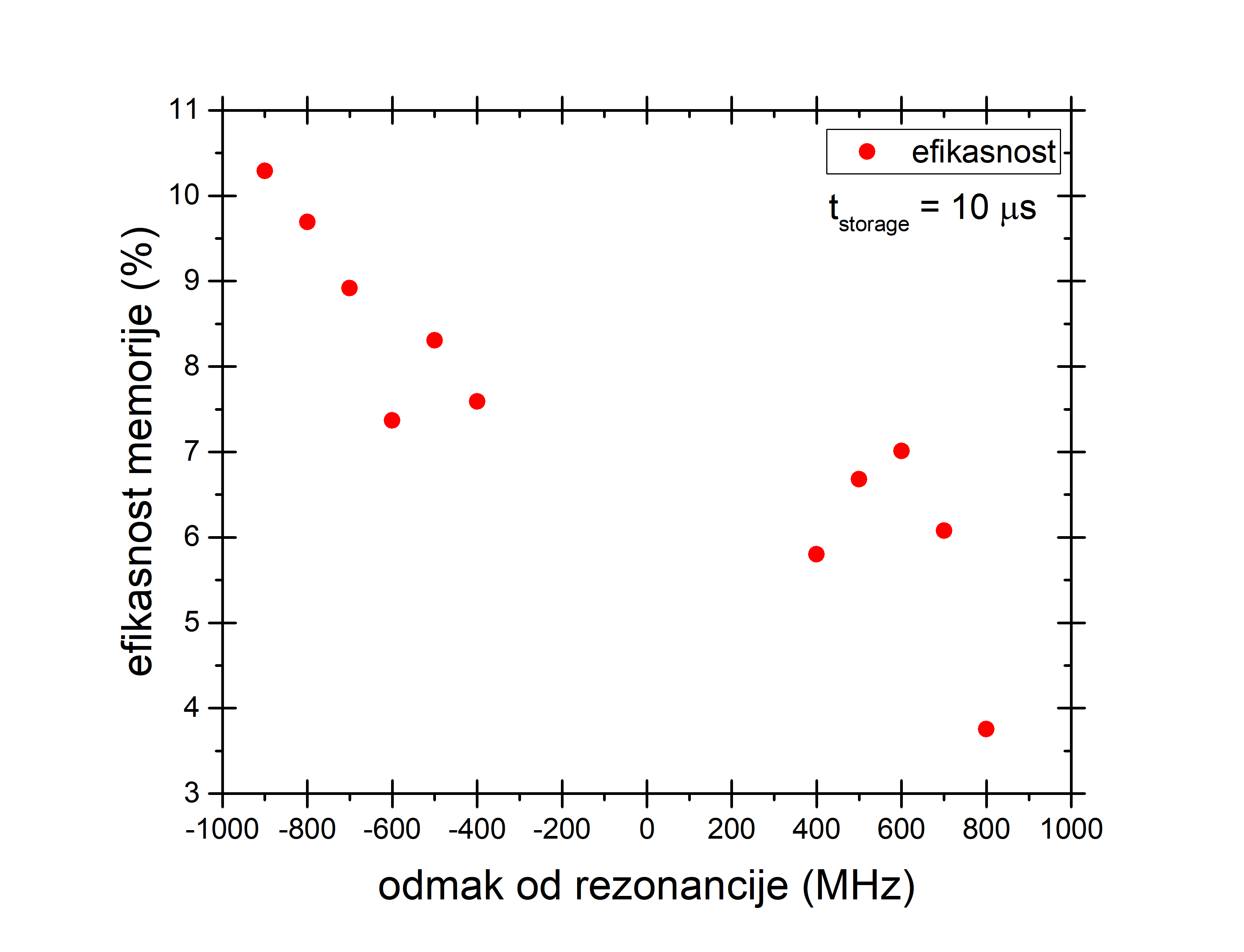 Efikasnost u ovisnosti o vremenu spremanja
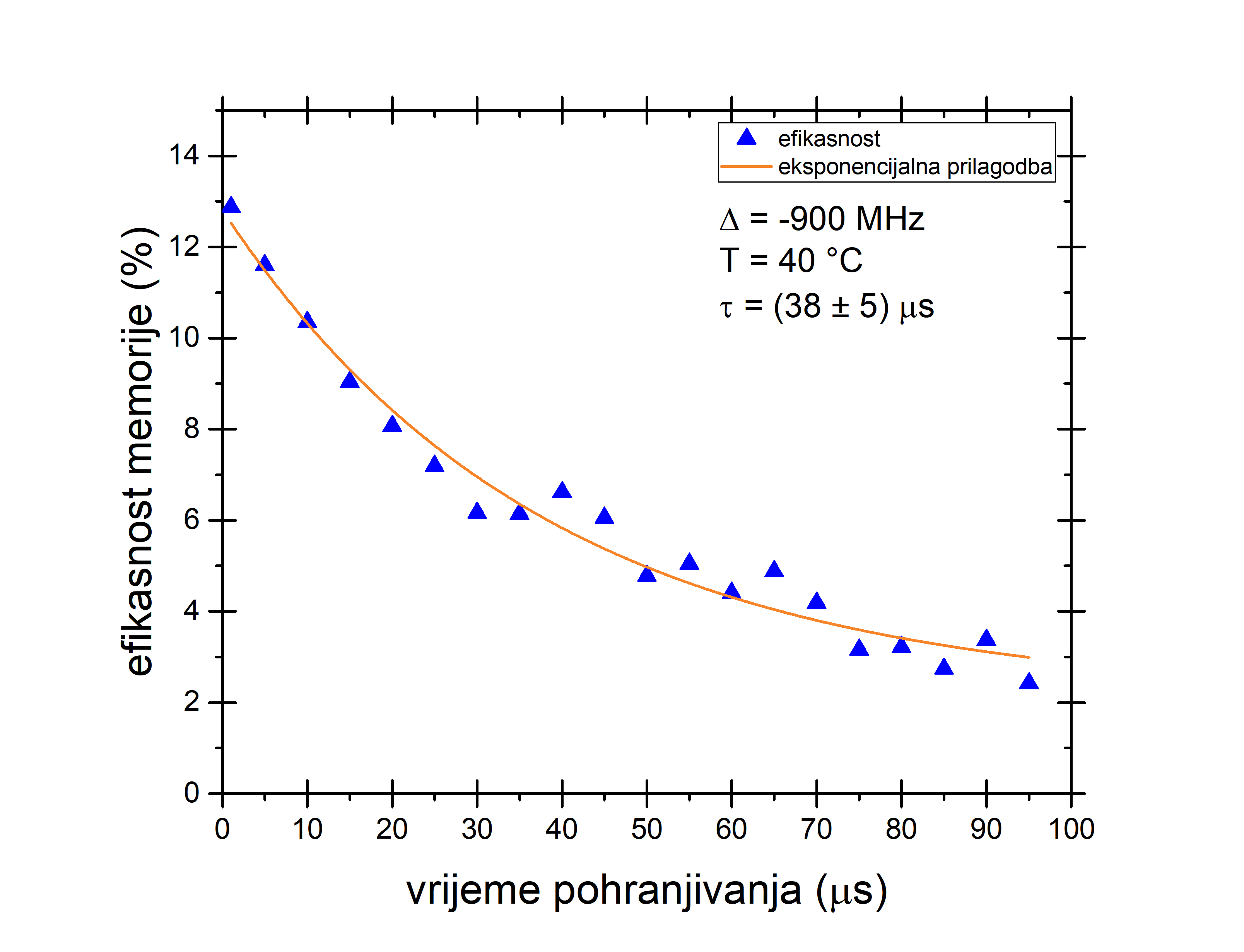 Zaključak
Literatura
[1] Stephen E. Harris. ” Electromagnetically Induced Transparency”. Physics Today 50.7 (srpanj 1997.), str. 36–42.
[2] D. Buhin. ” Simultaneous laser cooling of multiple atomic species using a frequency comb”. Disertacija. Sveučilište u Zagrebu, 2022.
[3] M. Đujić, D. Buhin, N. Šantić, D. Aumiler i ˇ T. Ban. ” Comparative analysis of light storage in antirelaxation-coated and buffer-gas-filled alkali vapor cells”. Scientific Reports 14.1 (lipanj 2024.).
[4] Ran Finkelstein, Samir Bali, Ofer Firstenberg i Irina Novikova. ” A practical guide to electromagnetically induced transparency in atomic vapor”. New Journal of Physics 25.3 (ožujak 2023.), str. 035001.
[5] Daniel A. Steck. Rubidium 85 D Line Data. Svibanj 2024. url: https://steck.us/alkalidata/
[6] Marlan O. Scully i M. Suhail Zubairy. Quantum Optics. Cambridge University Press, 1997.
[7] Marin Đujić. ” Utjecaj učinaka dekoherencije na svojstva optičkih kvantnih memorija”. Mag. rad. Sveučilište u Zagrebu, 2022.
[8] John David Jackson. Classical electrodynamics. 3rd ed. Wiley, 1999.
[9] Lijun Ma, Oliver Slattery i Xiao Tang. ” Optical quantum memory based on electromagnetically induced transparency”. Journal of Optics 19.4 (veljača 2017.), str. 043001.
[10] Wolfgang Demtröder. Atoms, Molecules and Photons: An Introduction to Atomic Molecular and Quantum Physics. Siječanj 2006.
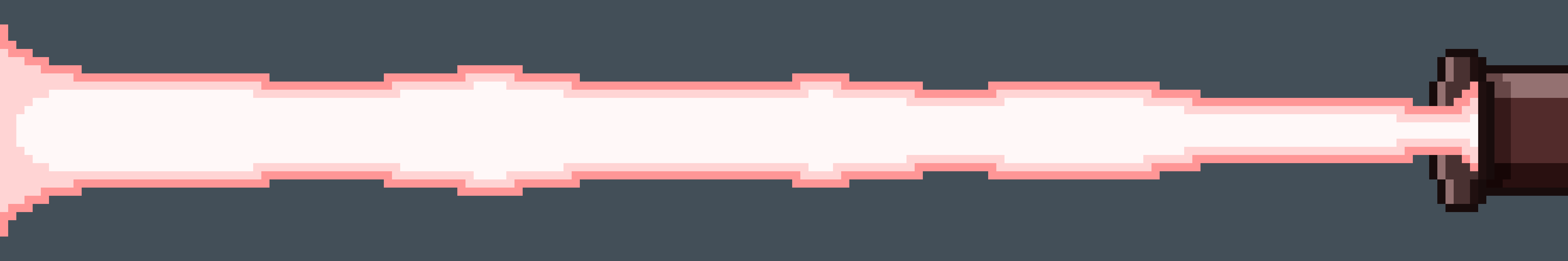 Hvala na pozornosti!
© CALT